Atlas informatiestromen onderwijs
2
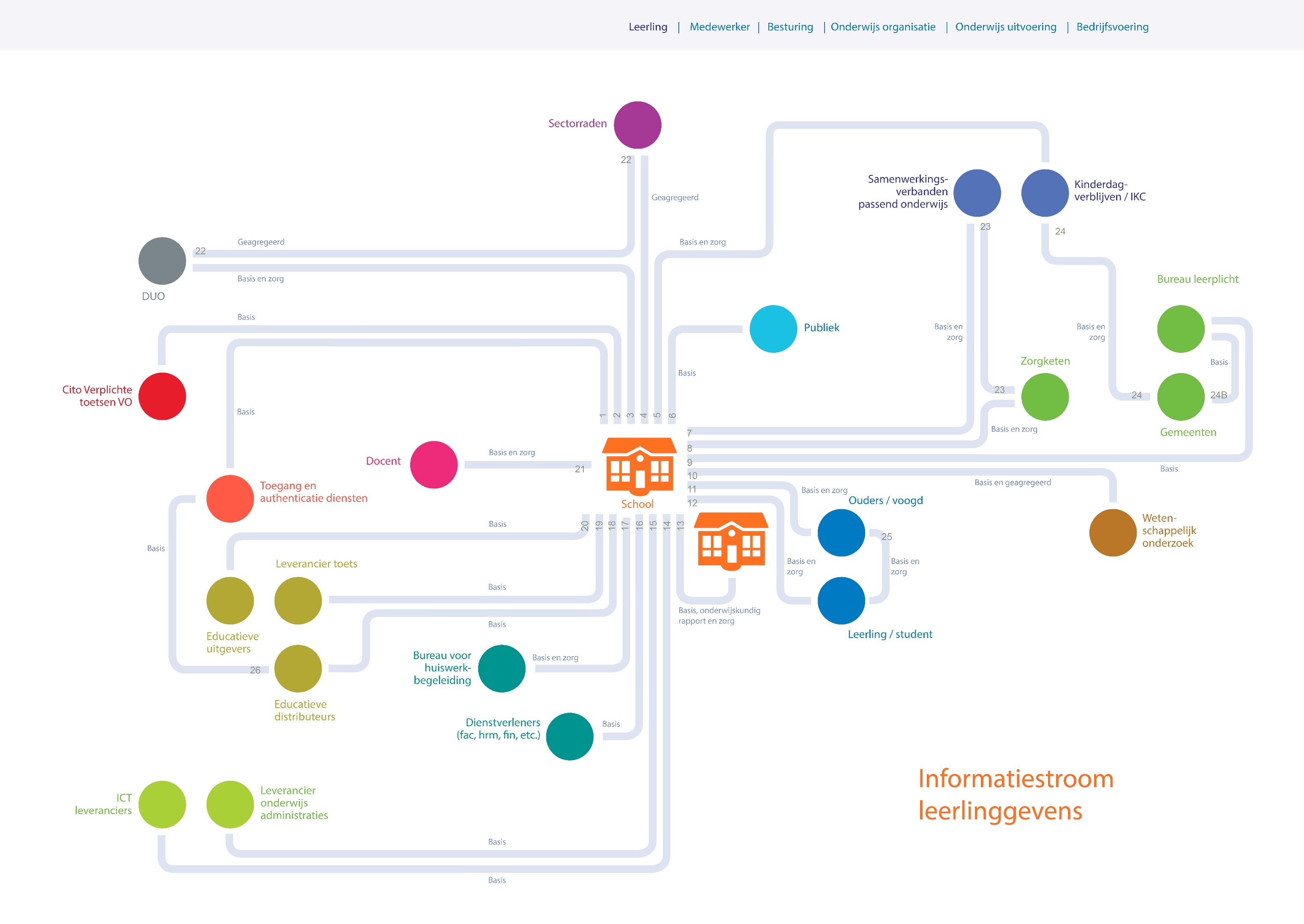 3
4
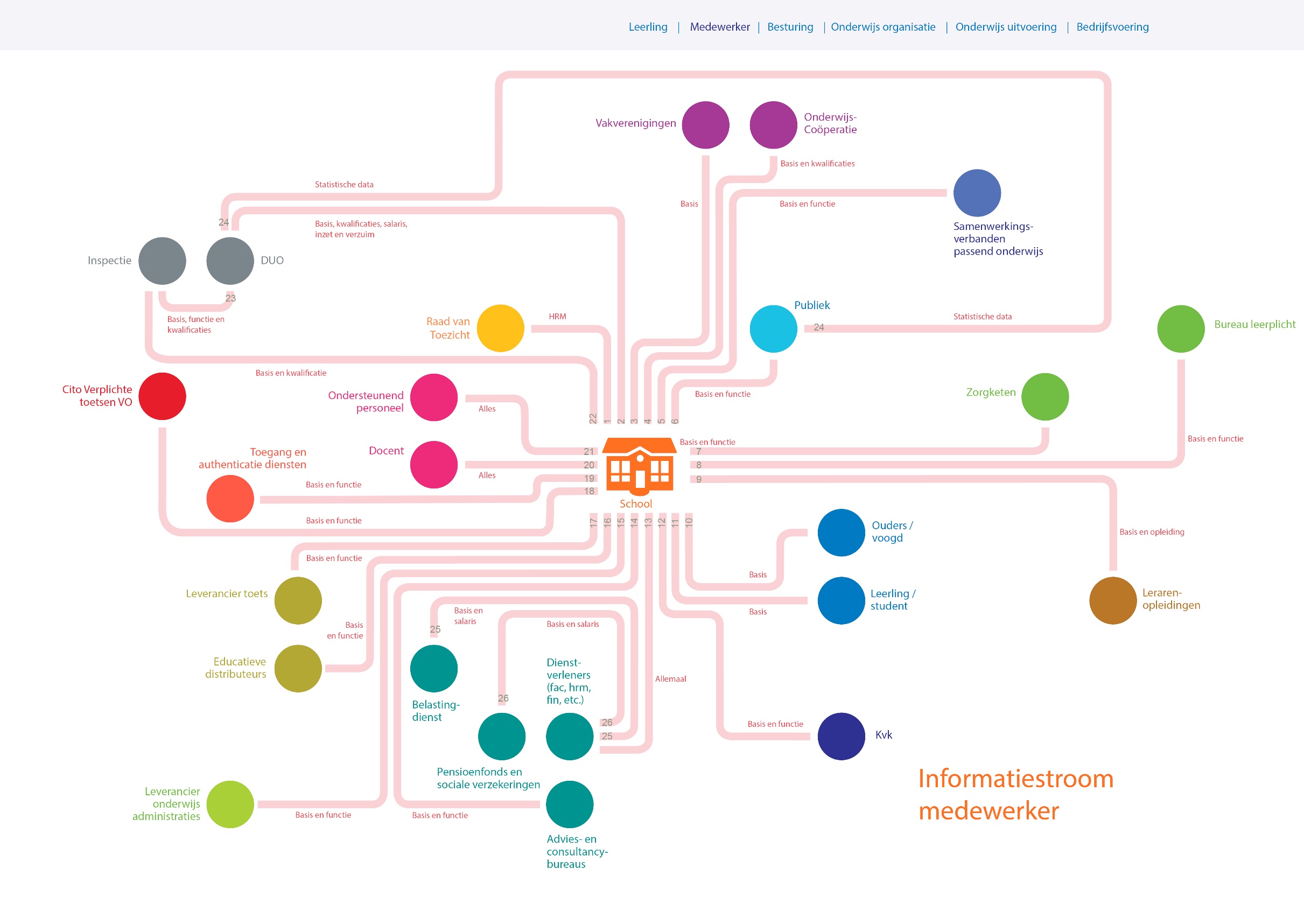 5
6
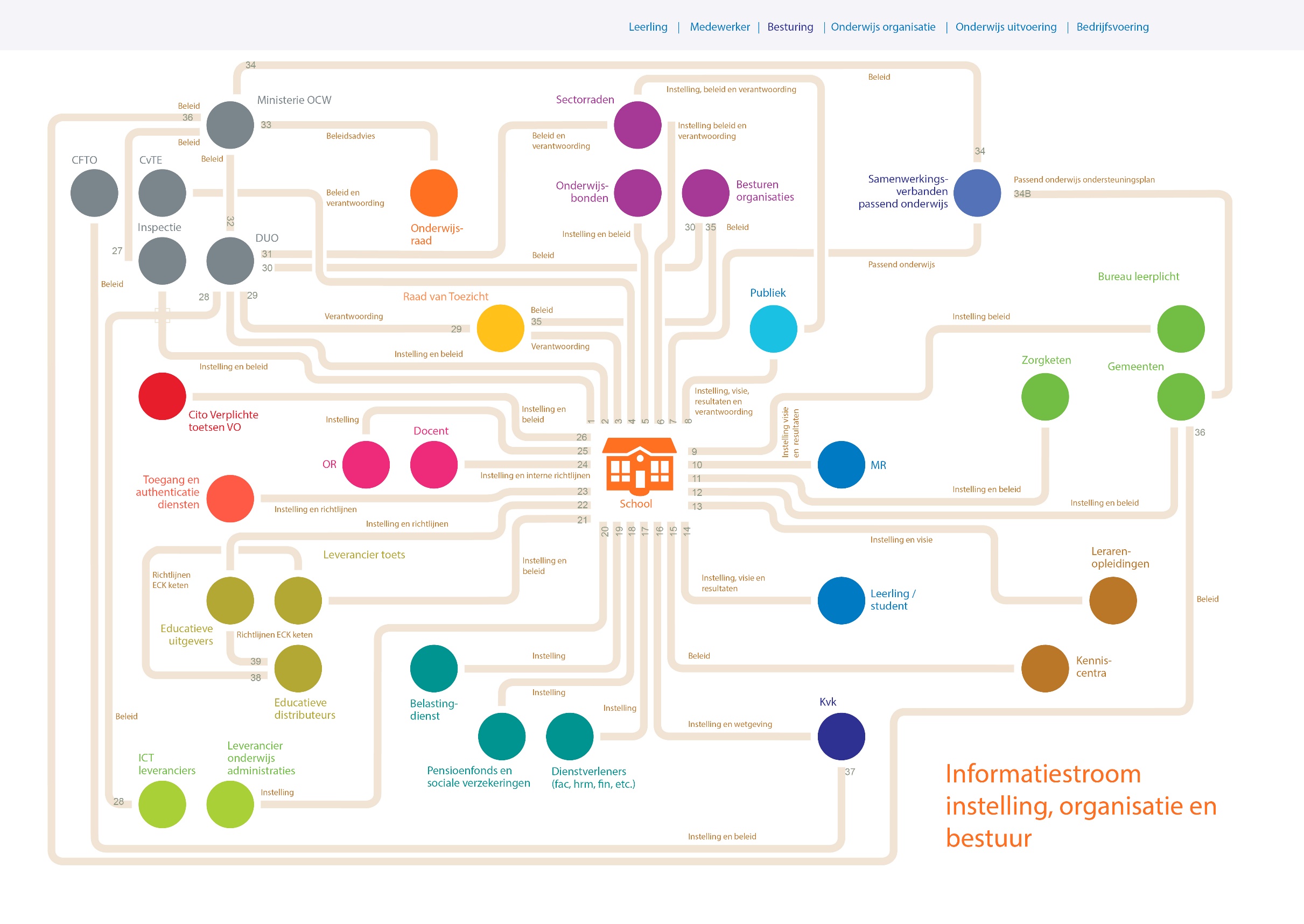 7
8
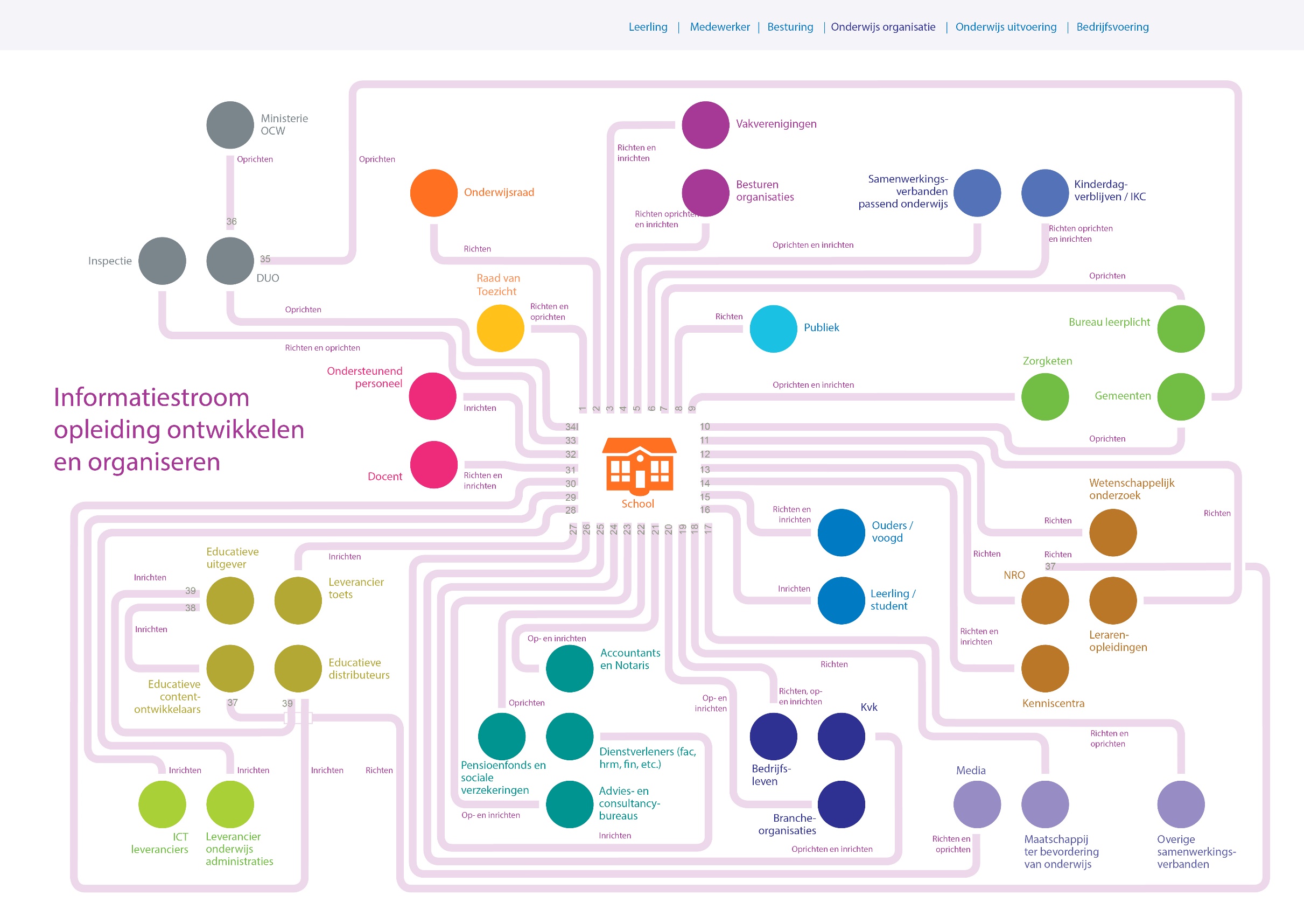 9
10
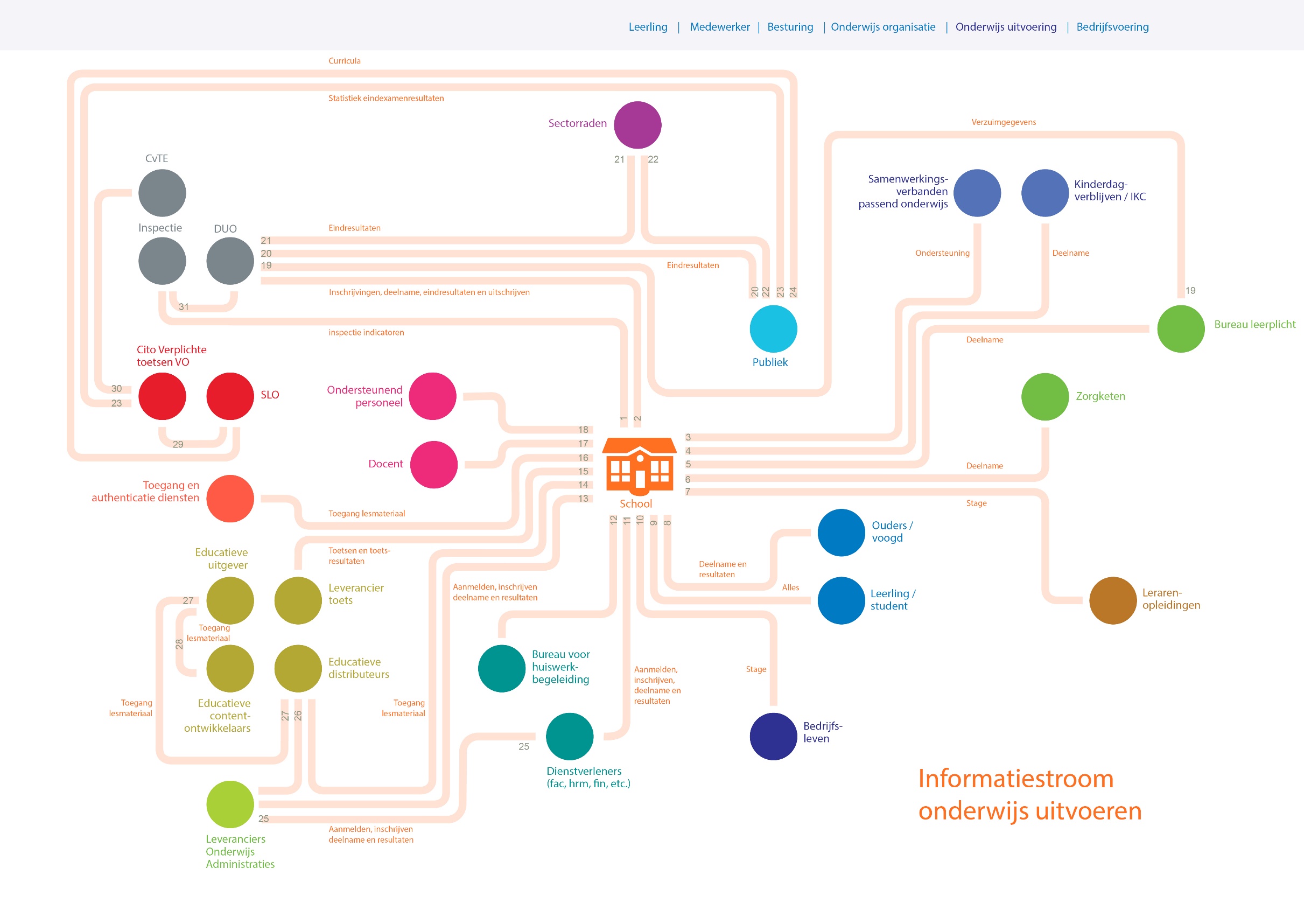 11
12
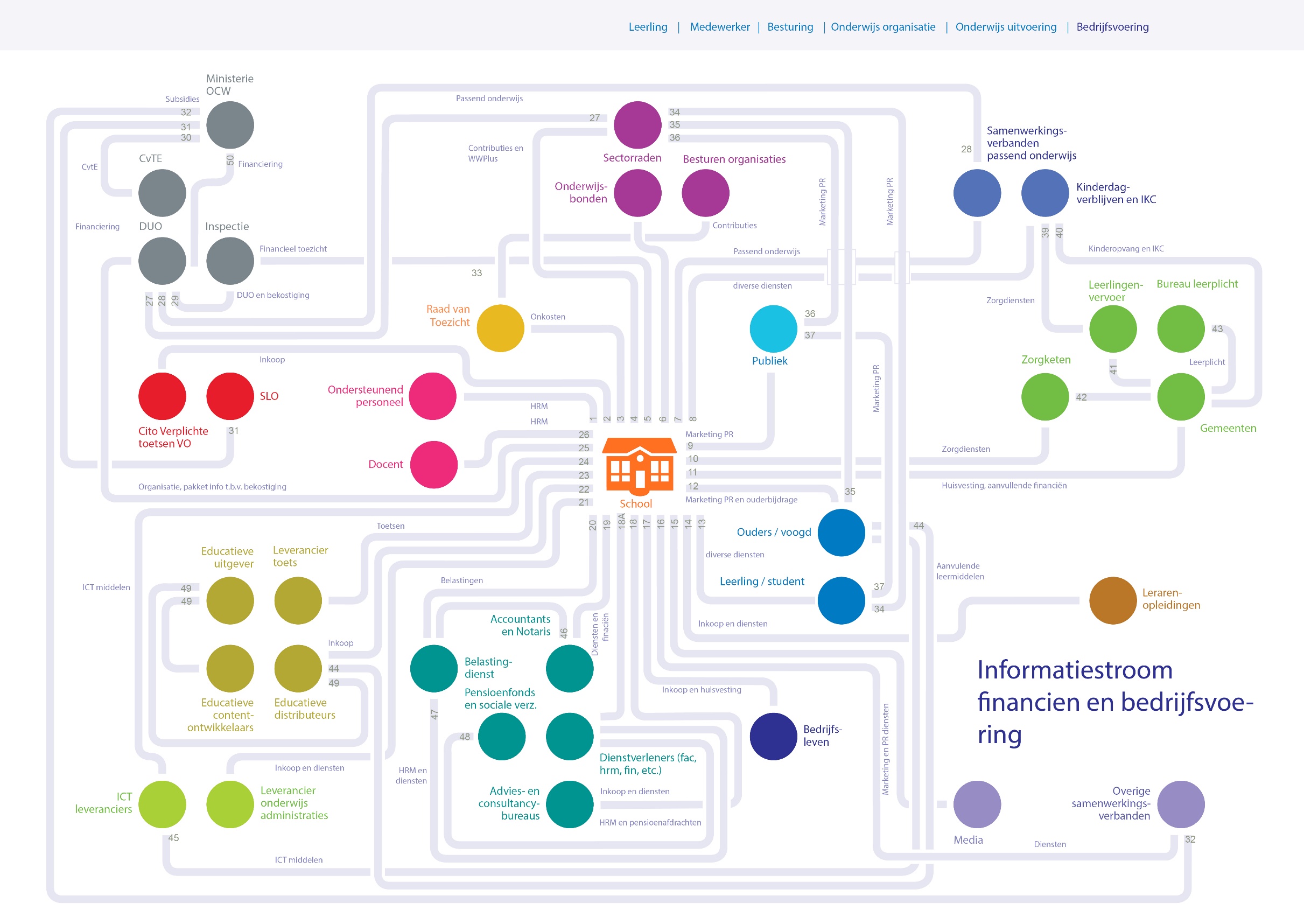 13
14
Bedankt voor uw aandacht
Wilmar de Lange
Strategisch adviseur informatiemanagement

E-mail:	w.delange@kennisnet.nl